Plasmid Biology
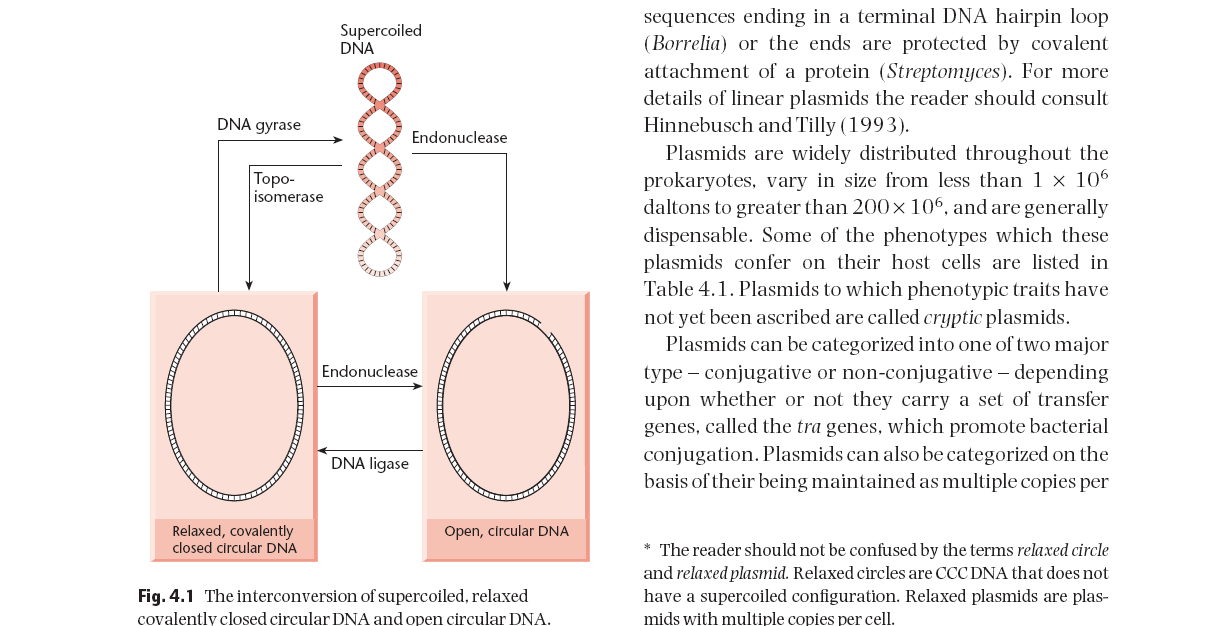 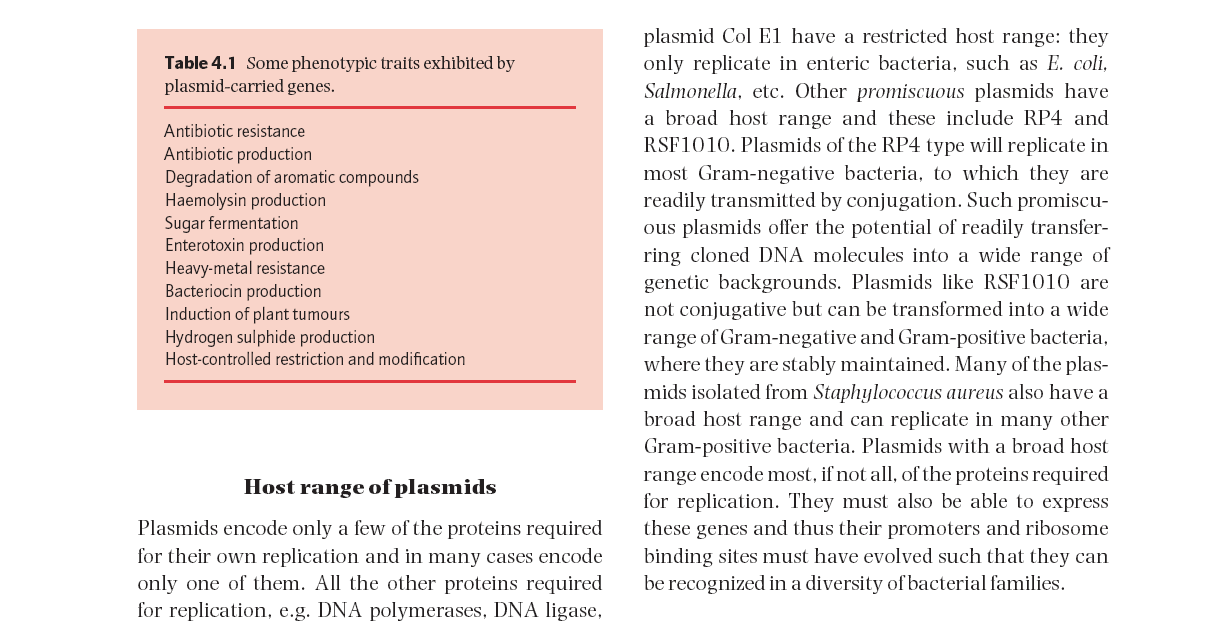 Cryptic Plasmid
Conjugative
Non-conjugative
Relaxed
Stringent
High Copy Number Plasmid
Low Copy Number Plasmid
Partitioning Function
Incompatibility of Plasmids